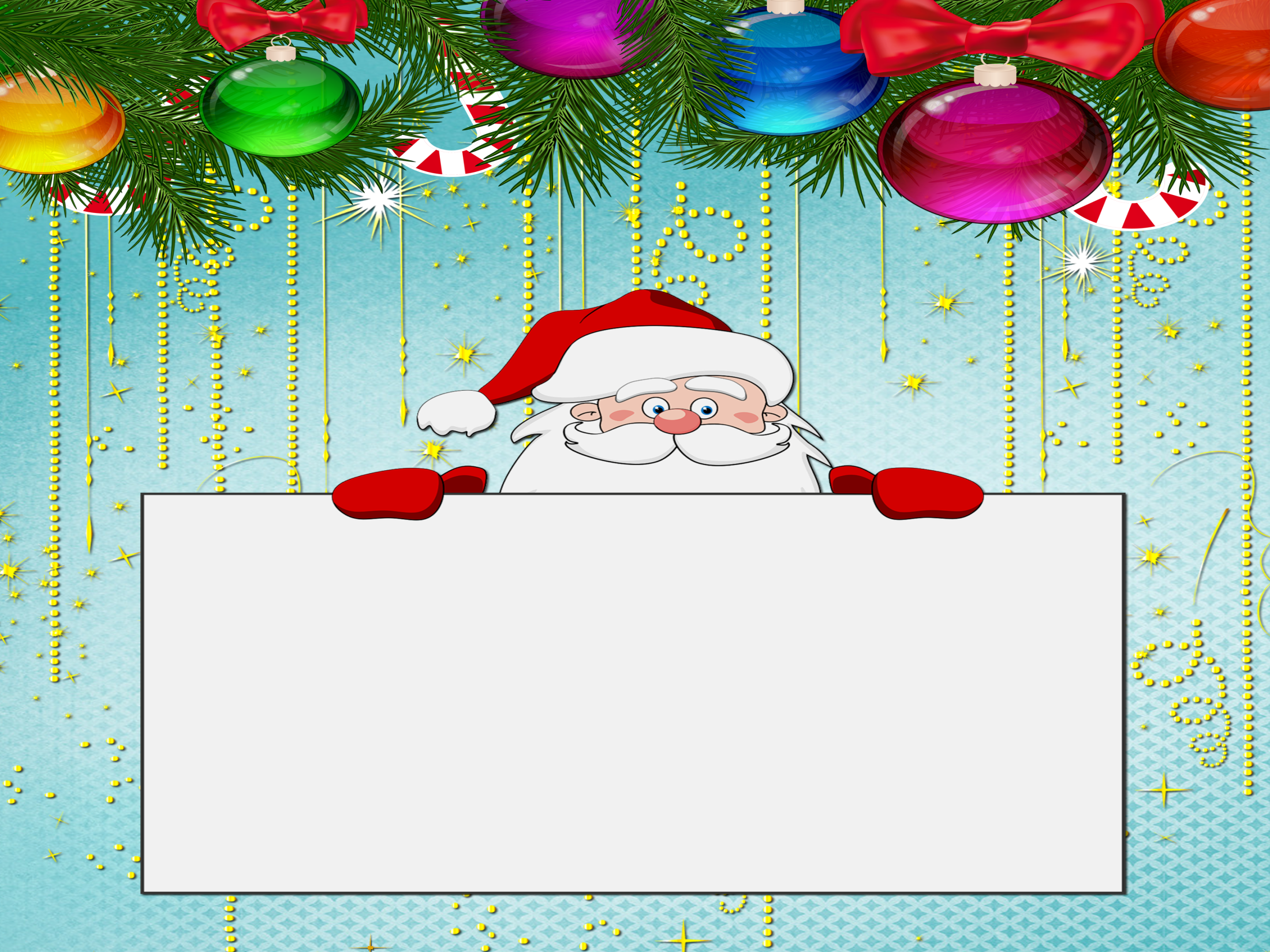 Новогодний праздник
 группа №3 « Почемучки»
Презентацию подготовили воспитатели: Шатохина С.А Черемнова Е.А
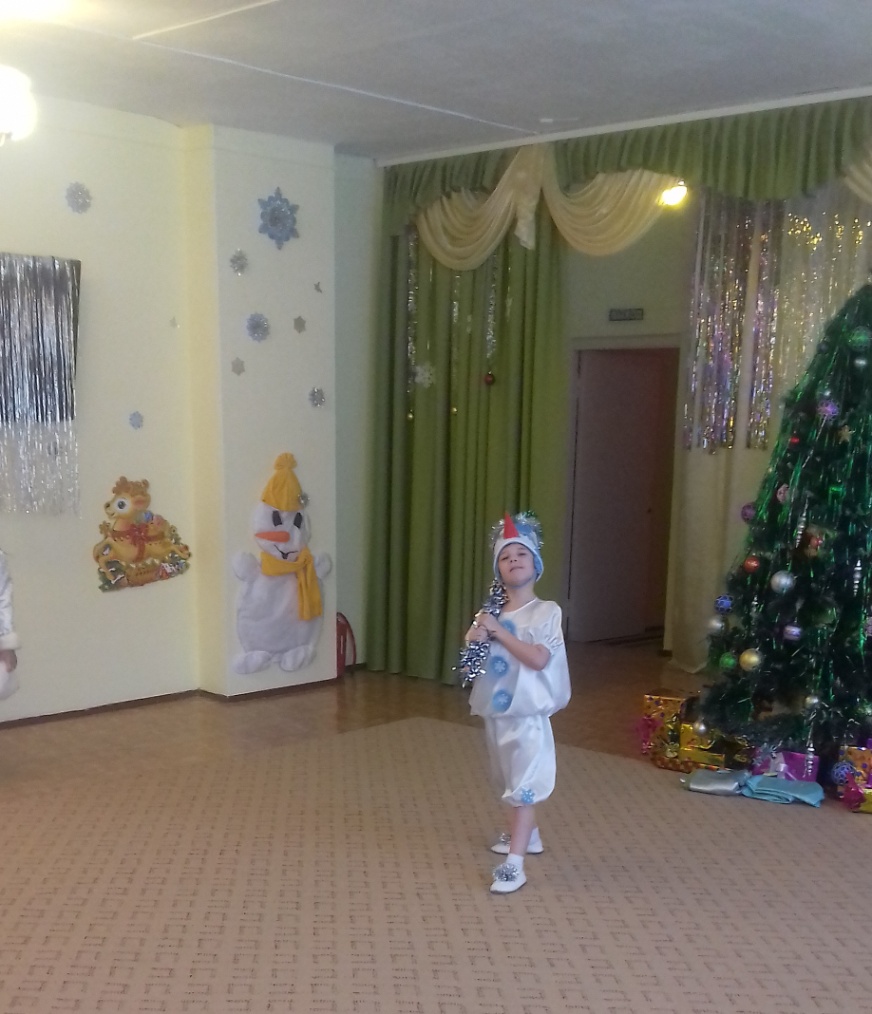 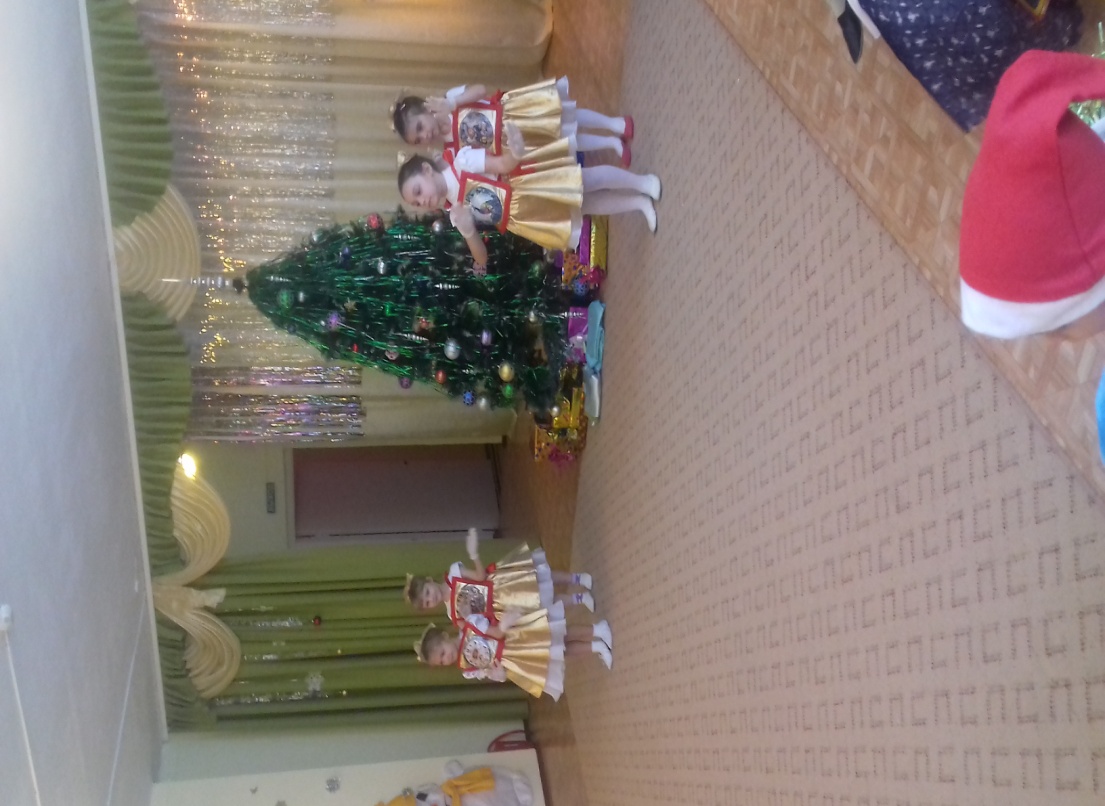 Волшебные часики и снеговик покажут дорогу в сказку!!!
Часики скажите который час!!!
Почему снежок идёт?Почему на речке лёд?Это к нам зима пришла —Много снега намела.Почему у нас в гостяхЁлка в ярких огоньках?Потому что к нам идётЗимний праздник — Новый год!
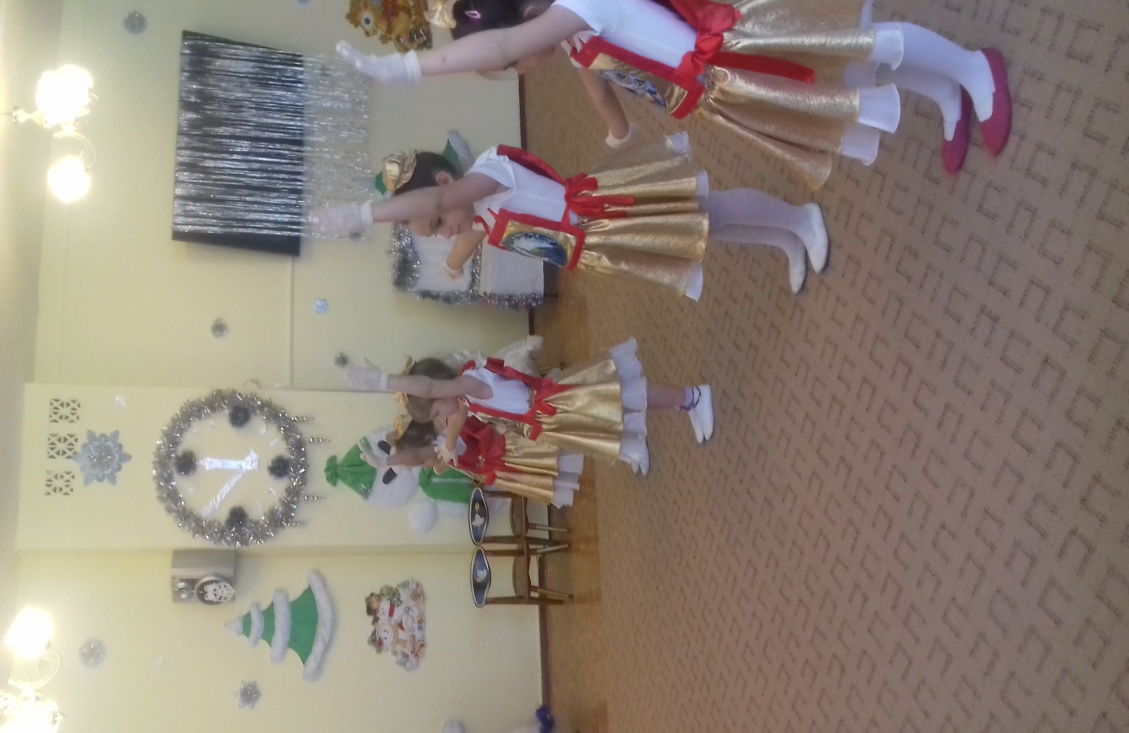 Здравствуй Дедушка Мороз!!!
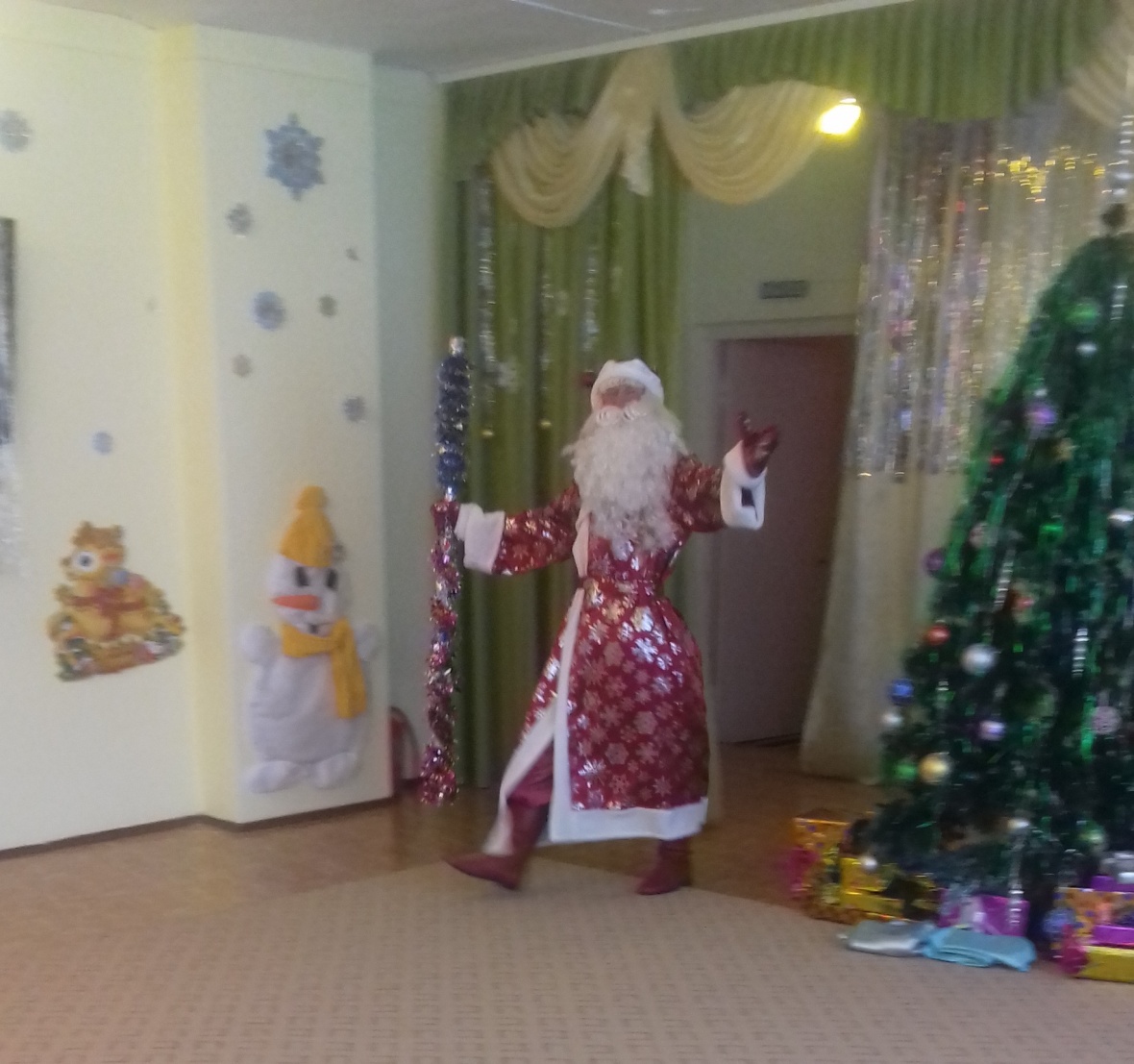 Игры и пляски…
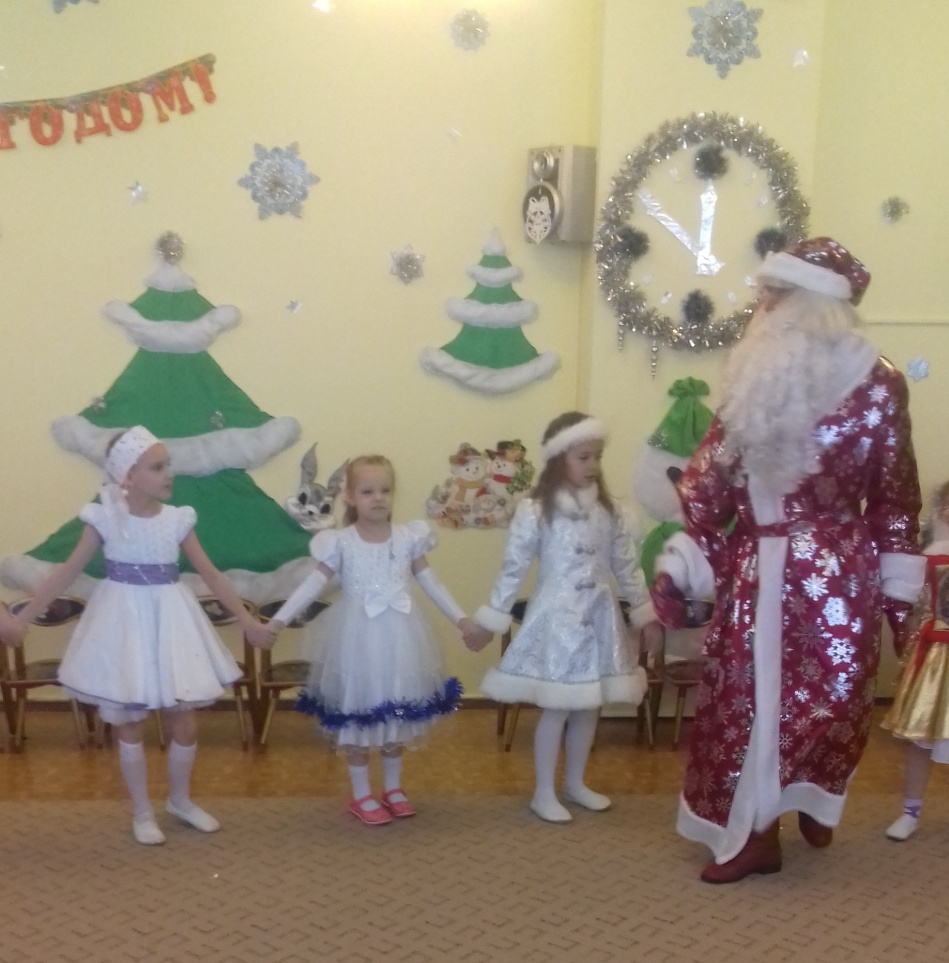 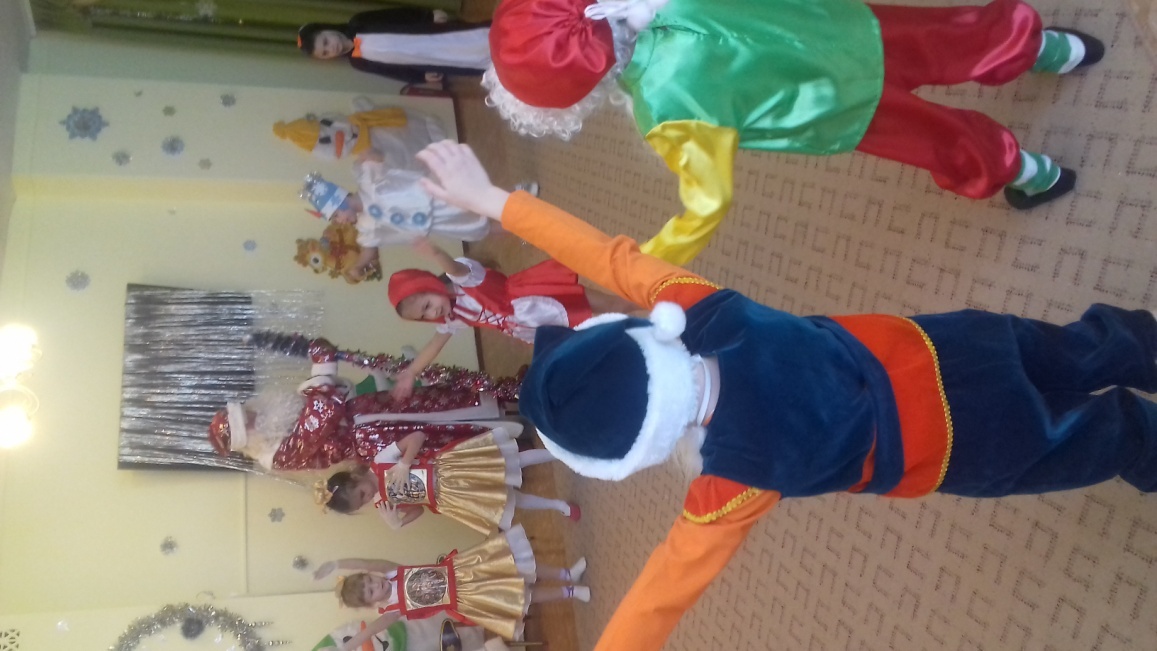 Красная шапочка в гостях у сказки
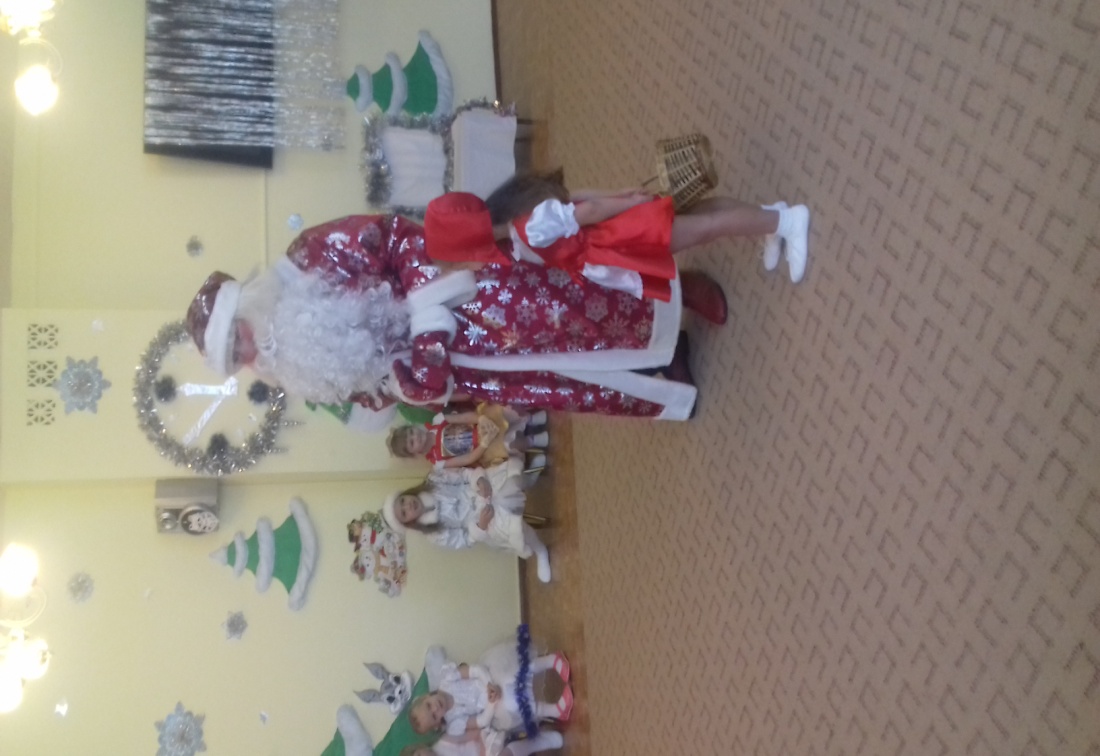 Белоснежка и гномы!
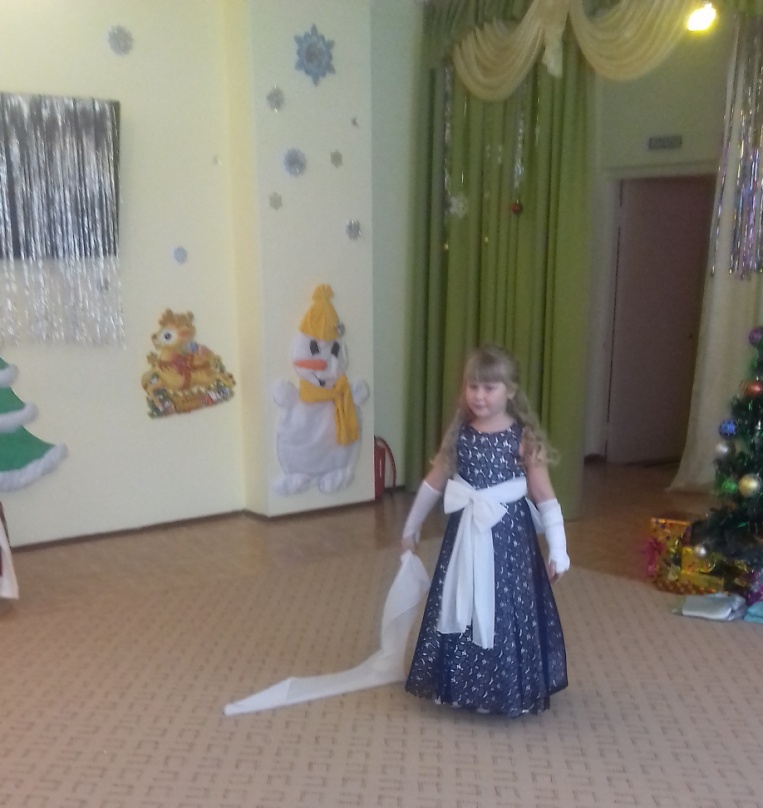 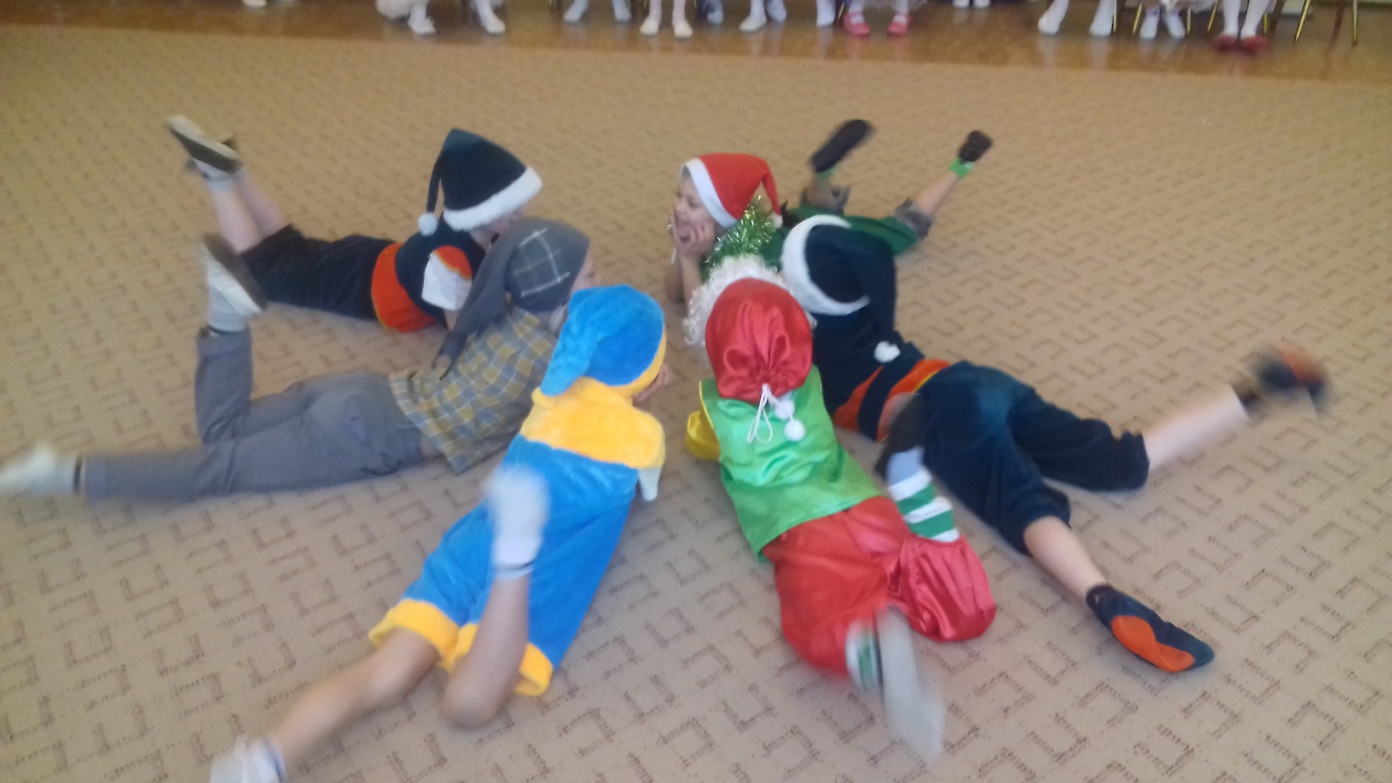 Наши гости- Мальвина и Буратино
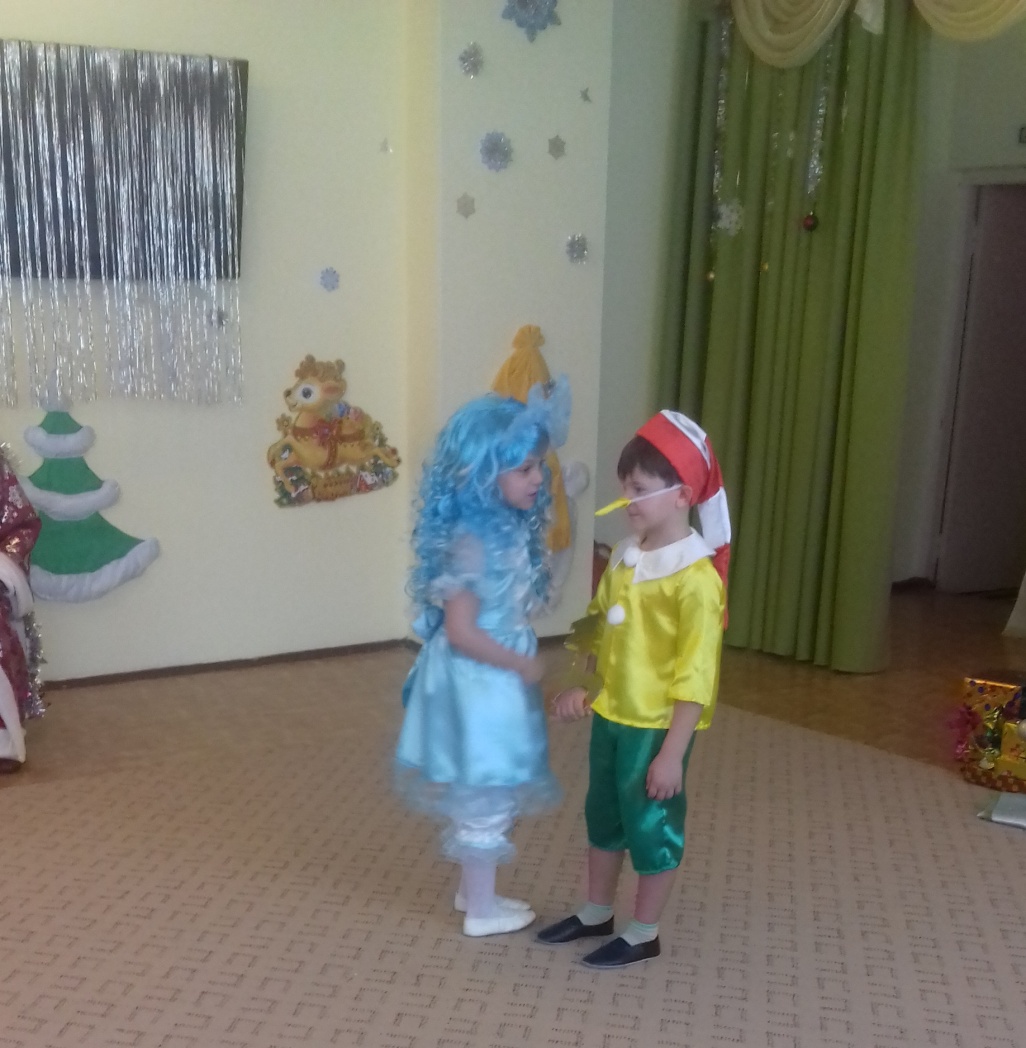 Карабас – Барабас и куклы!
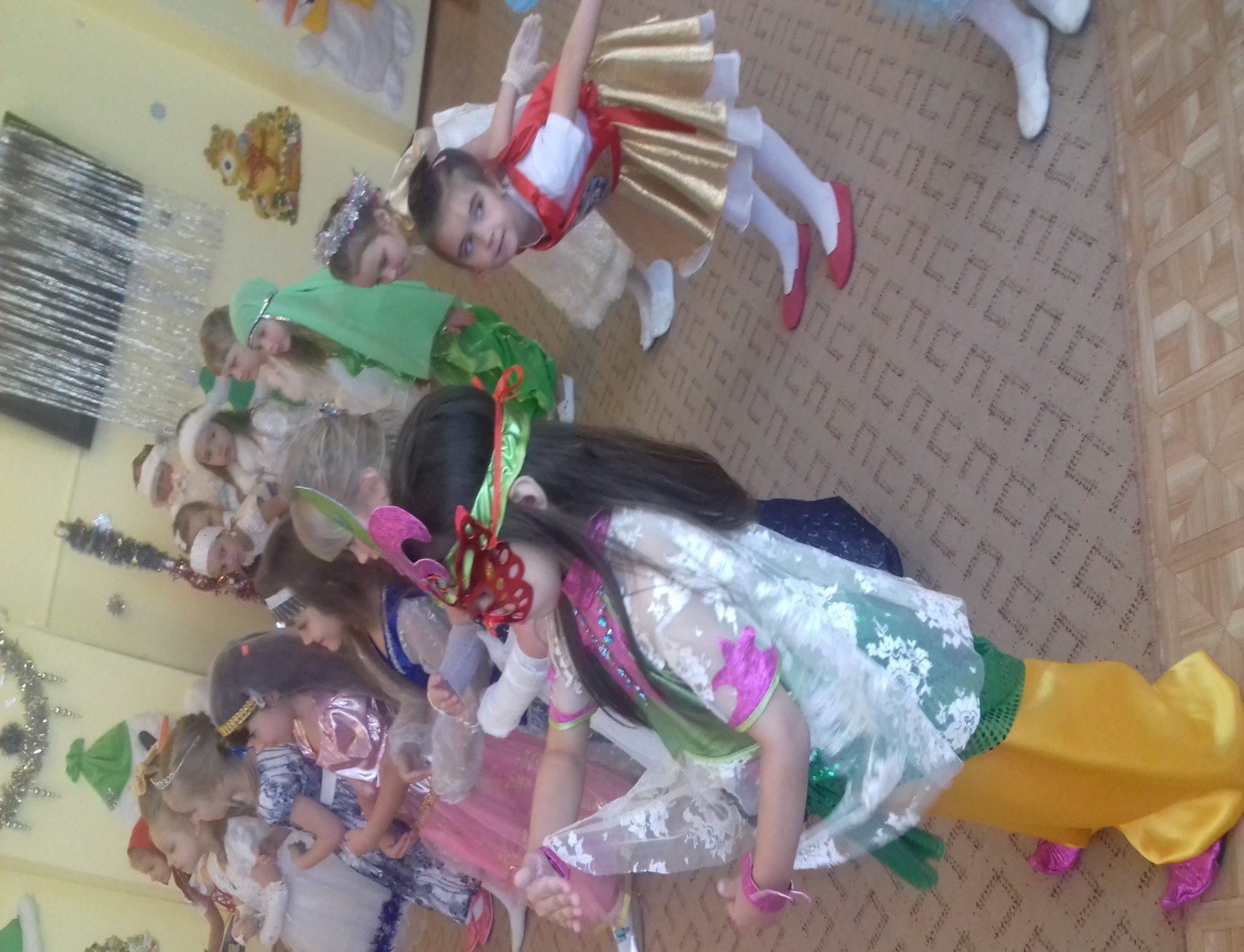 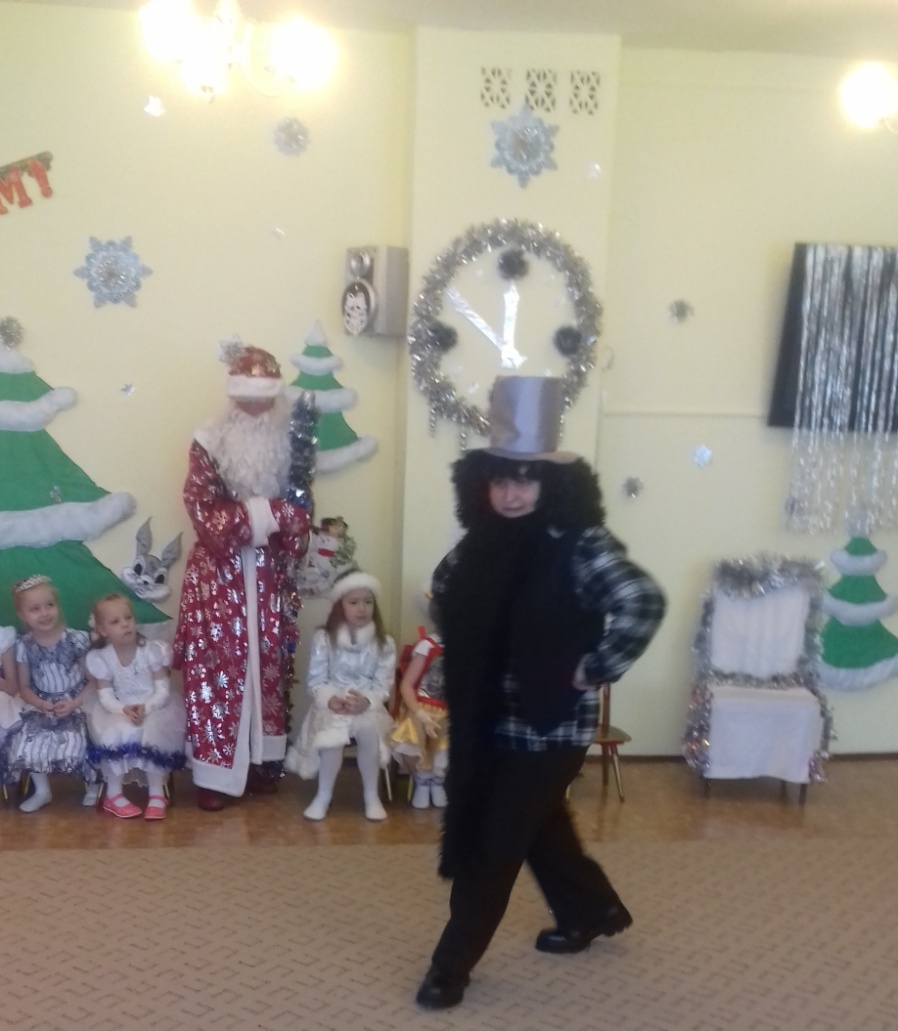 Султан и восточные красавицы!!!
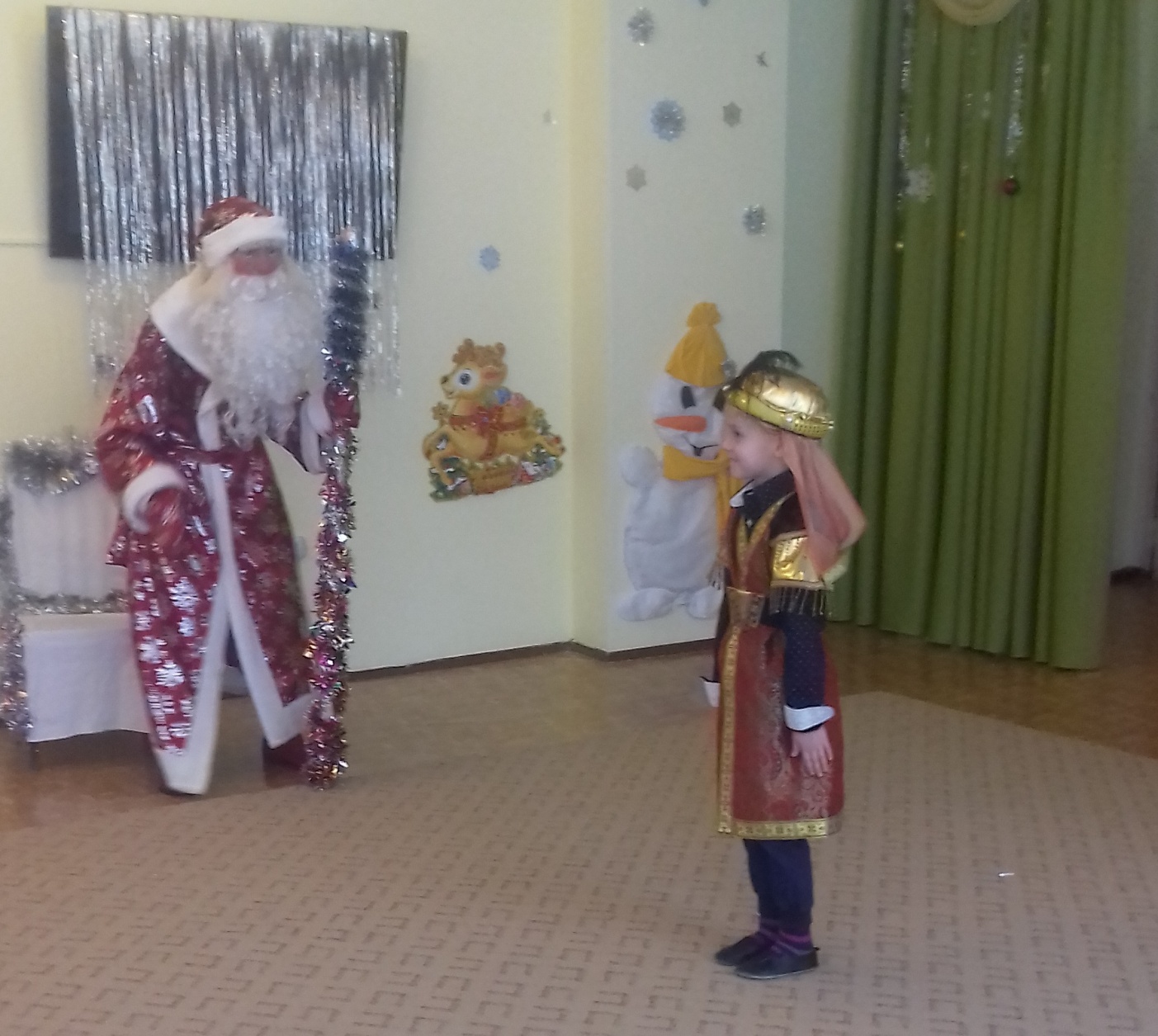 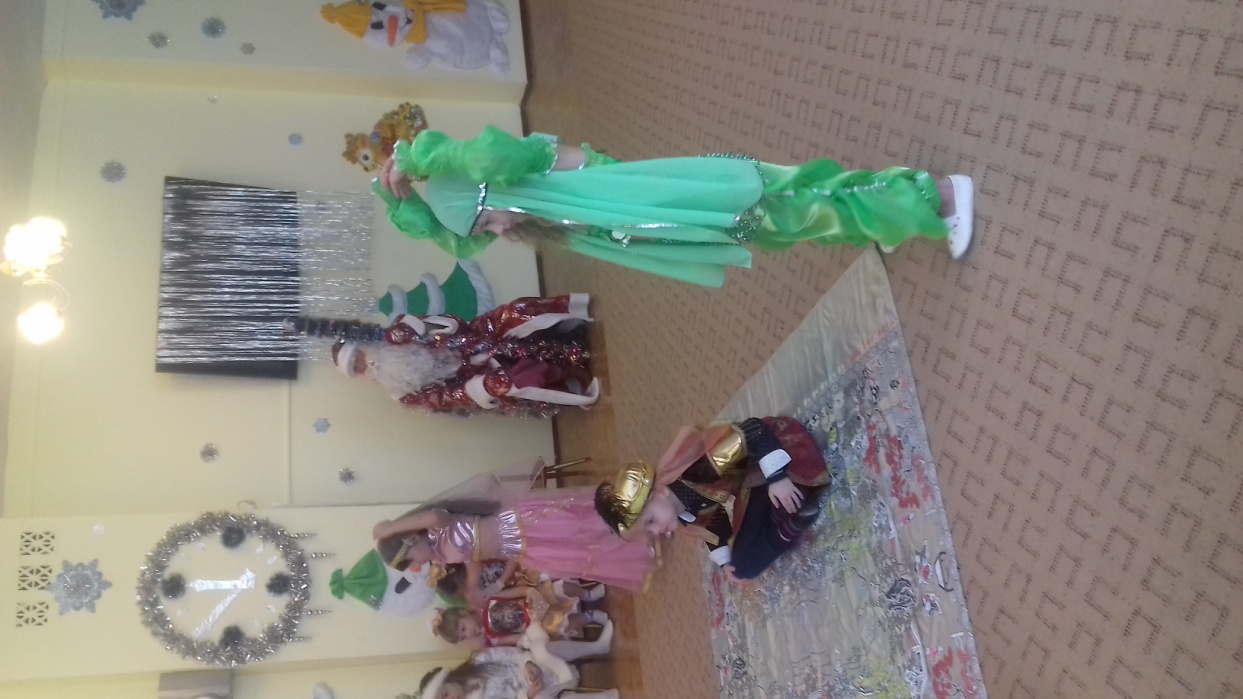 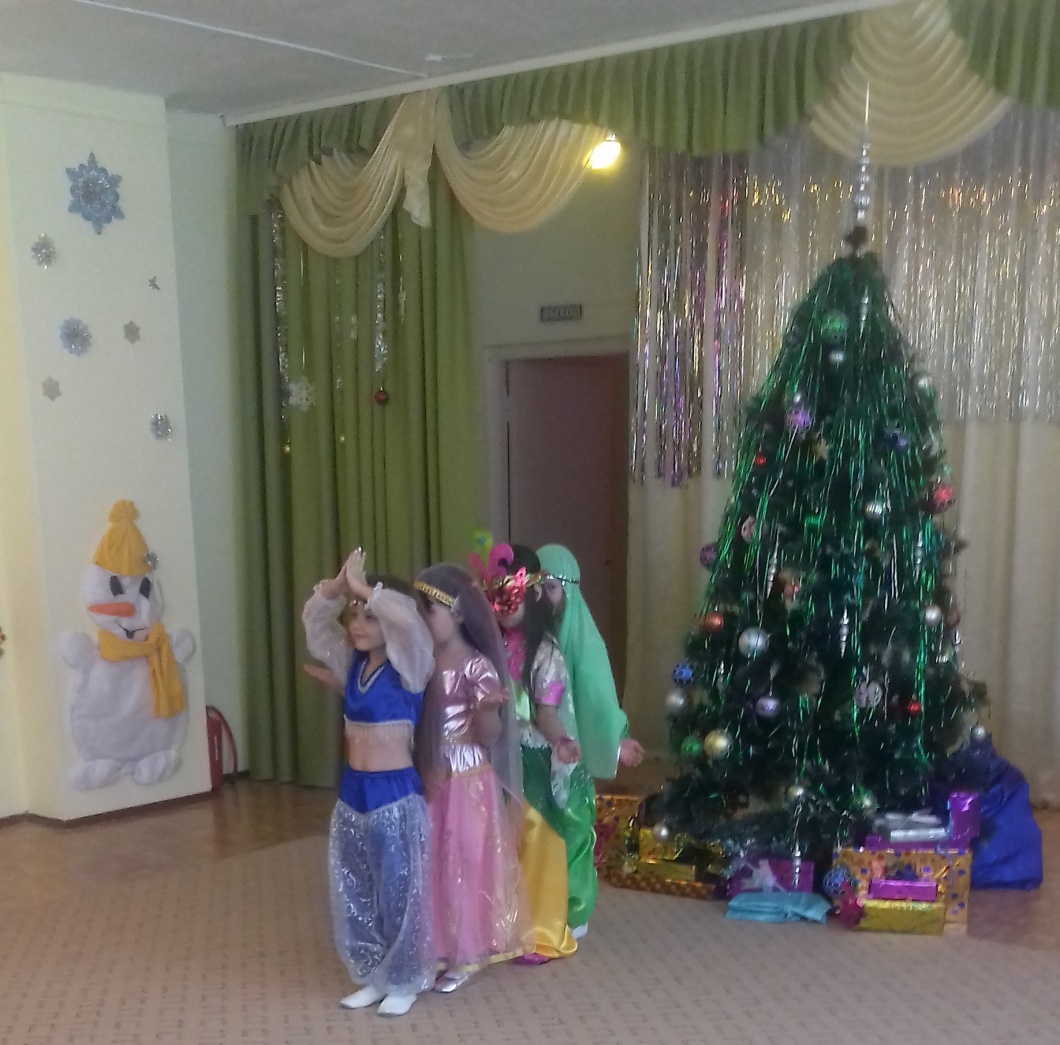 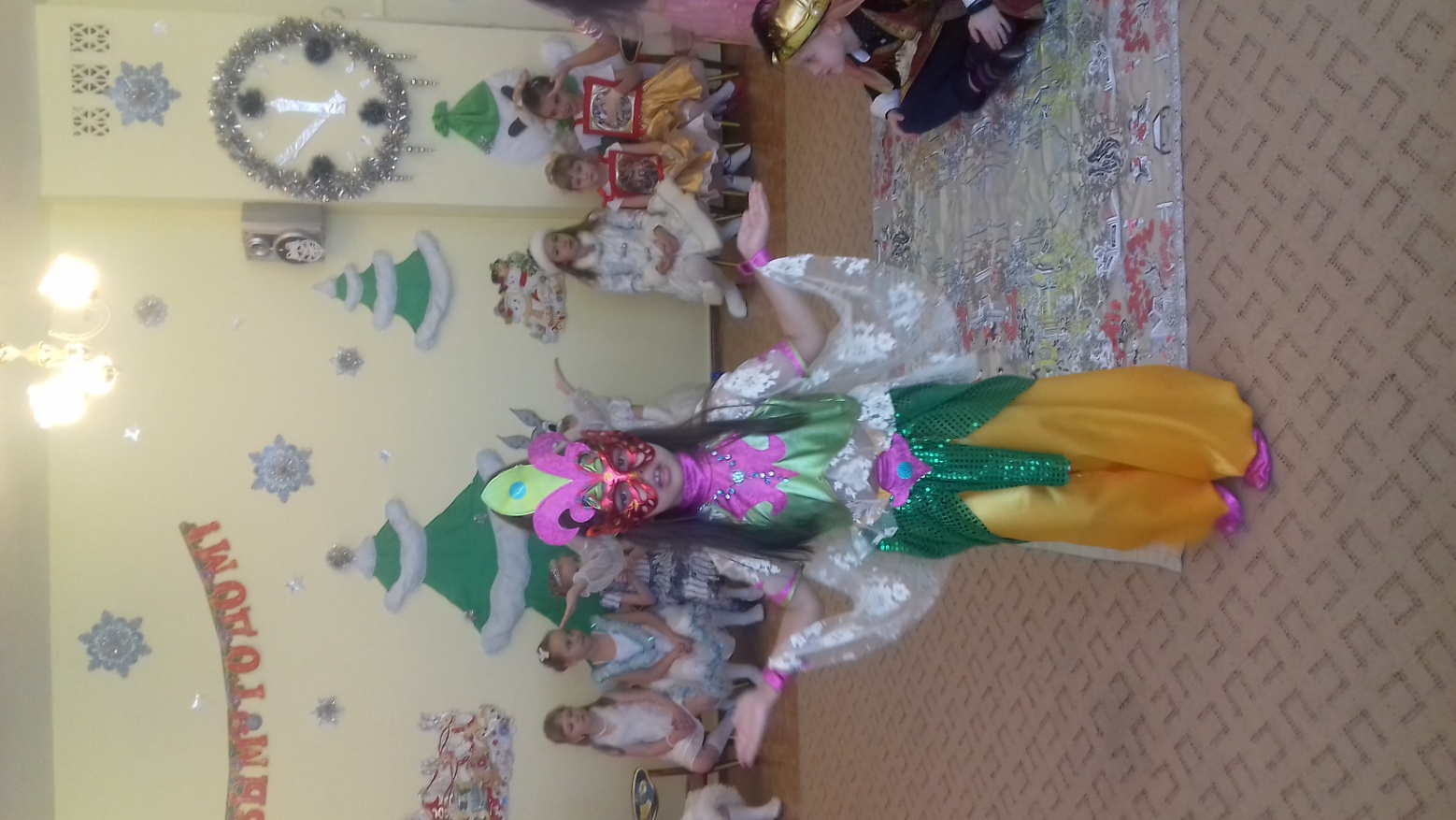 Пингвины и волшебный мешочек!
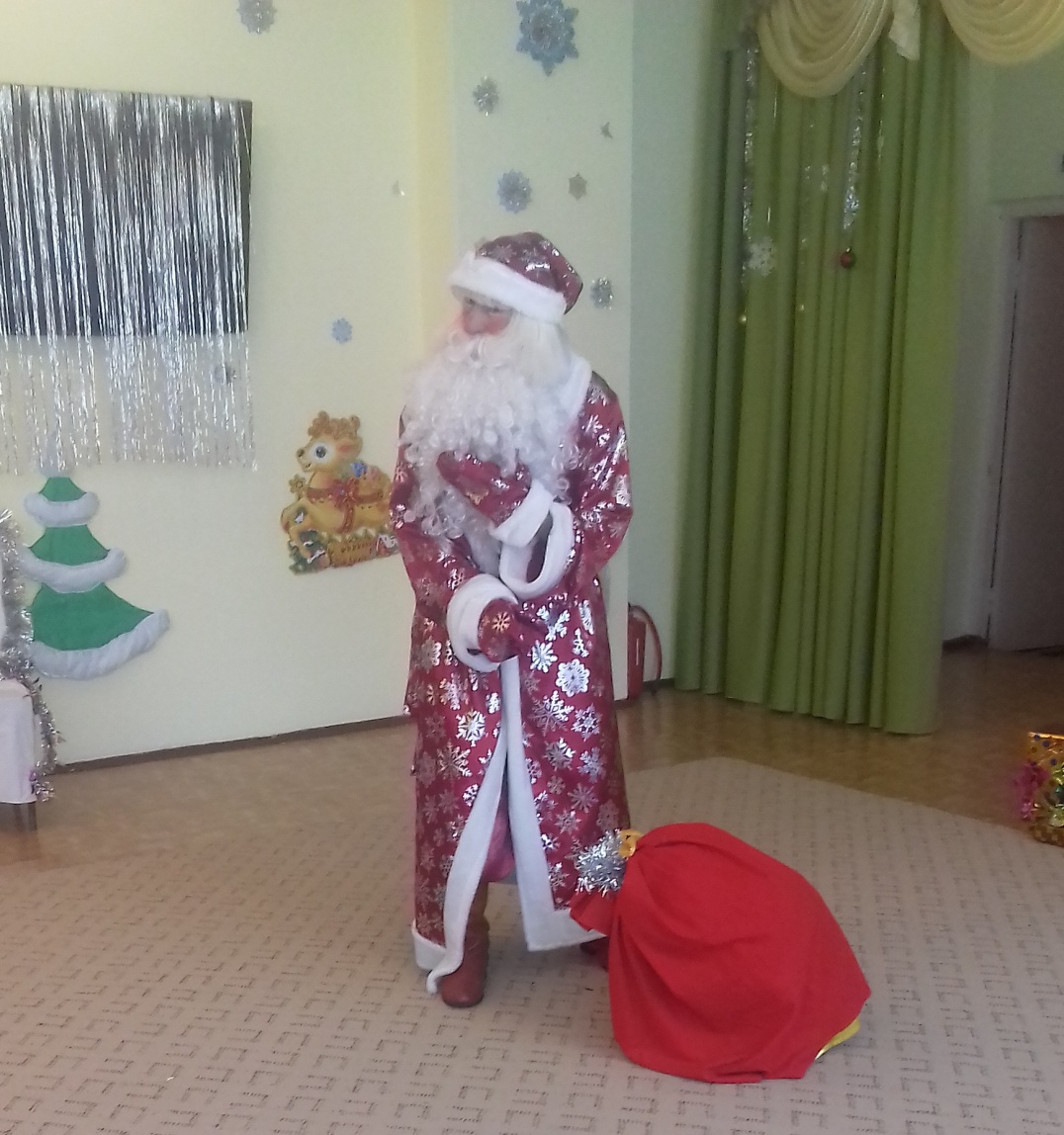 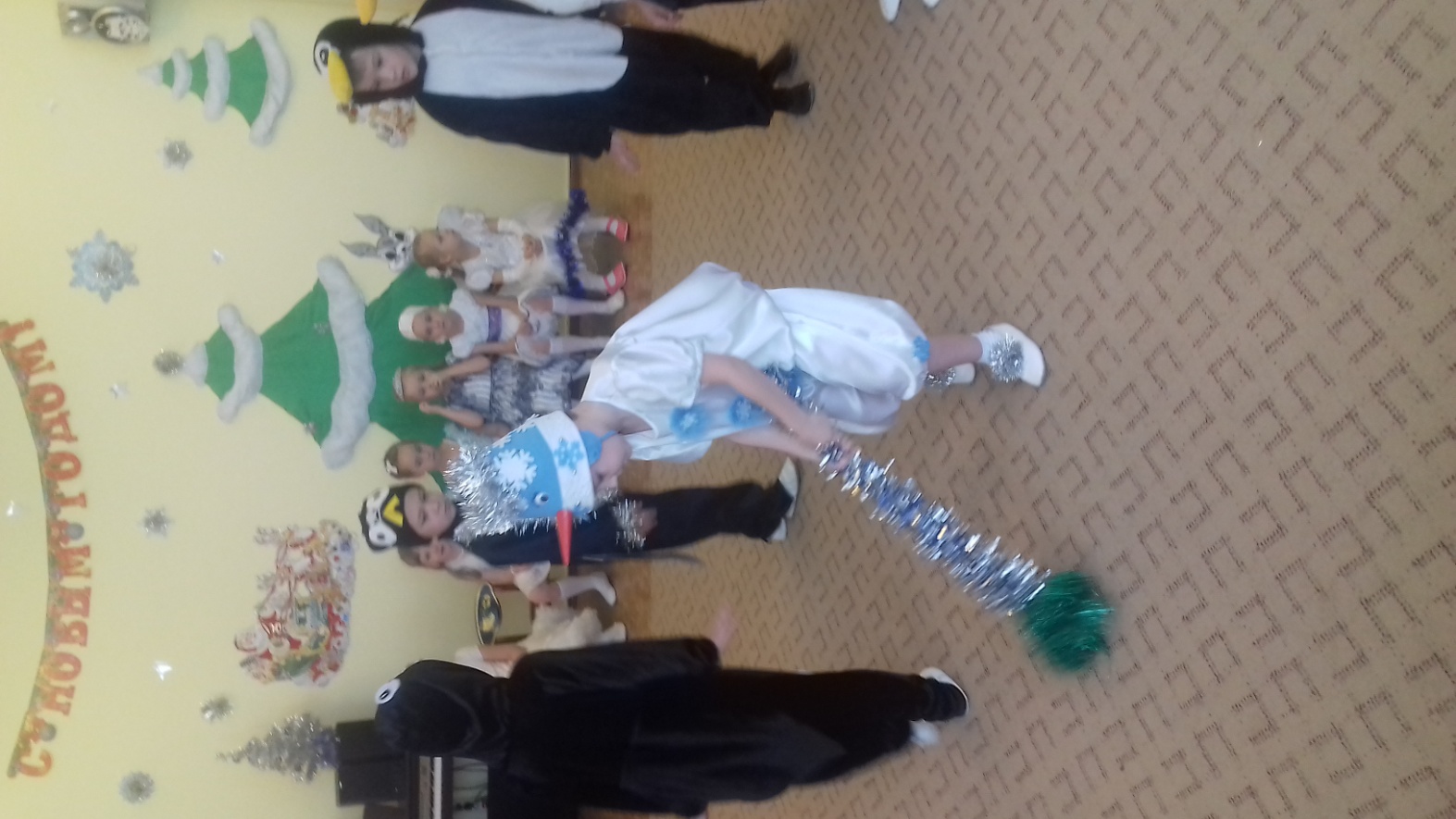 С НОВЫМ ГОДОМ!Спасибо за внимание.
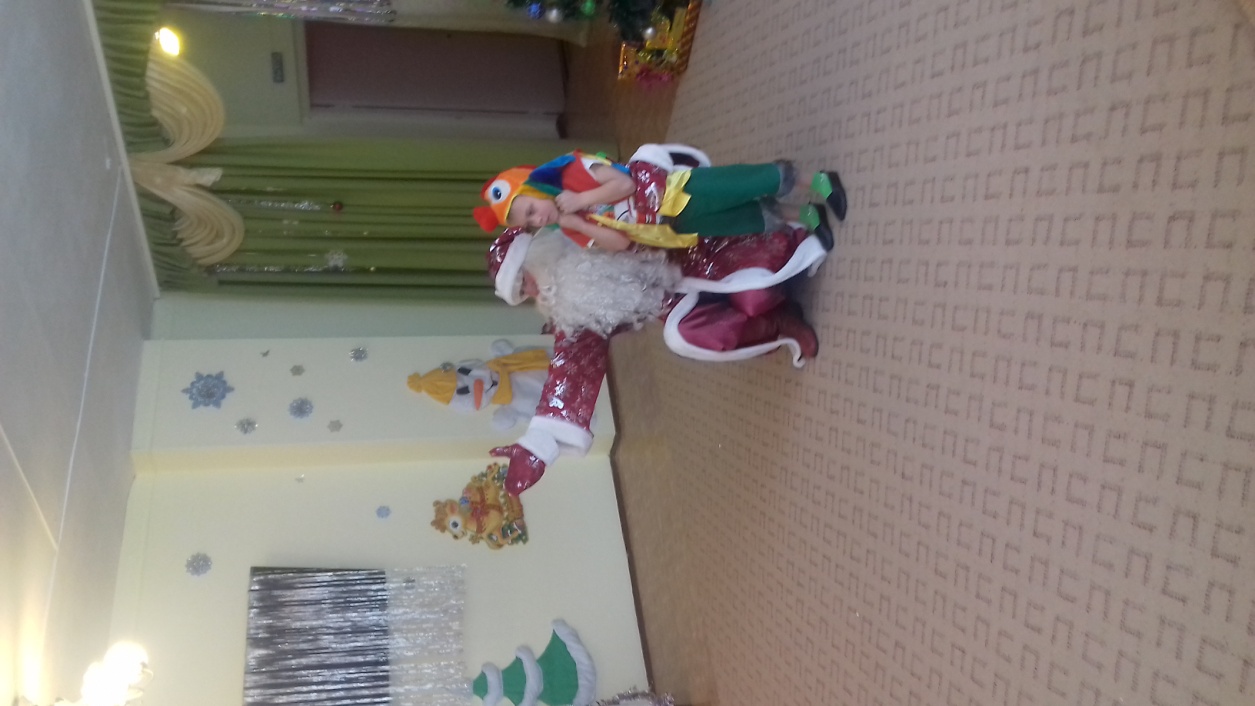